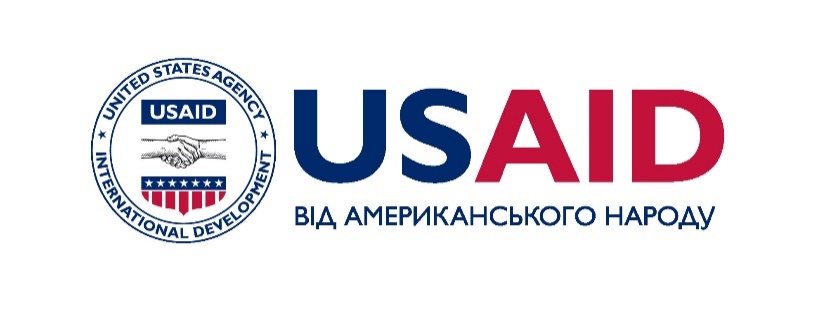 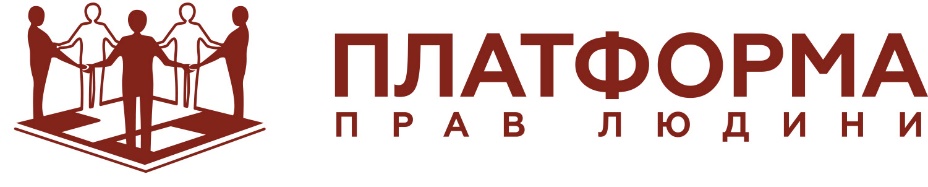 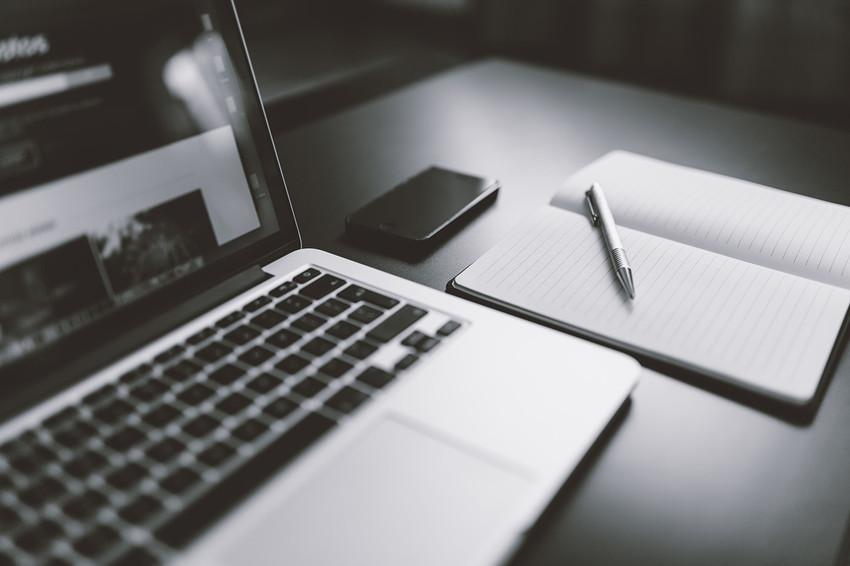 РЕЗУЛЬТАТИ МОНІТОРИНГУ офіційних веб-сайтів судів України
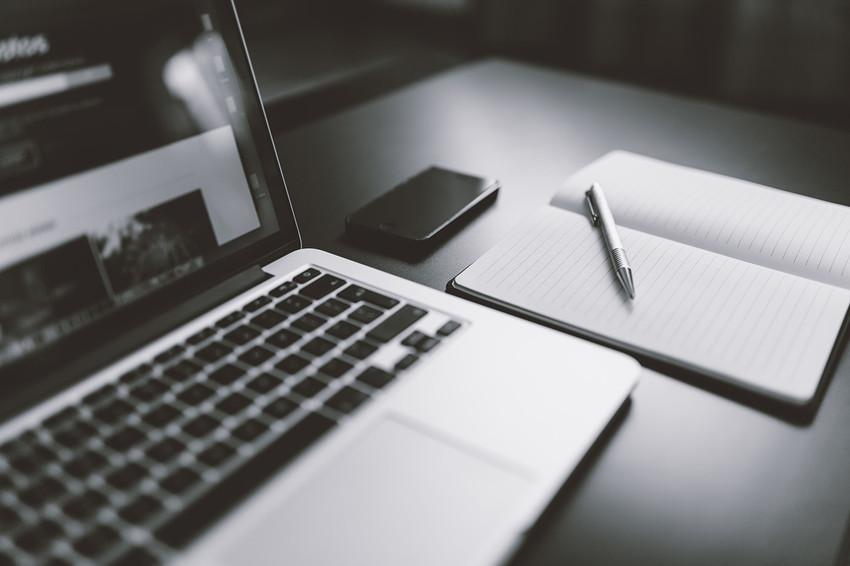 МЕТА ДОСЛІДЖЕННЯ
Головною метою зазначеного дослідження є покращення інформування громадськості про діяльність судової влади та створення умов для впровадження електронного врядування в Україні.
Предметом моніторингу є визначення відповідності змісту офіційних веб-сайтів положенням нормативно-правових актів, які регулюють питання доступу до інформації про їх діяльність, та перевірка дотримання технічних, технологічних, програмних і лінгвістичних вимог до офіційних сайтів державних органів.
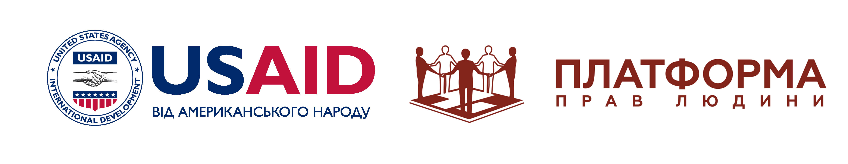 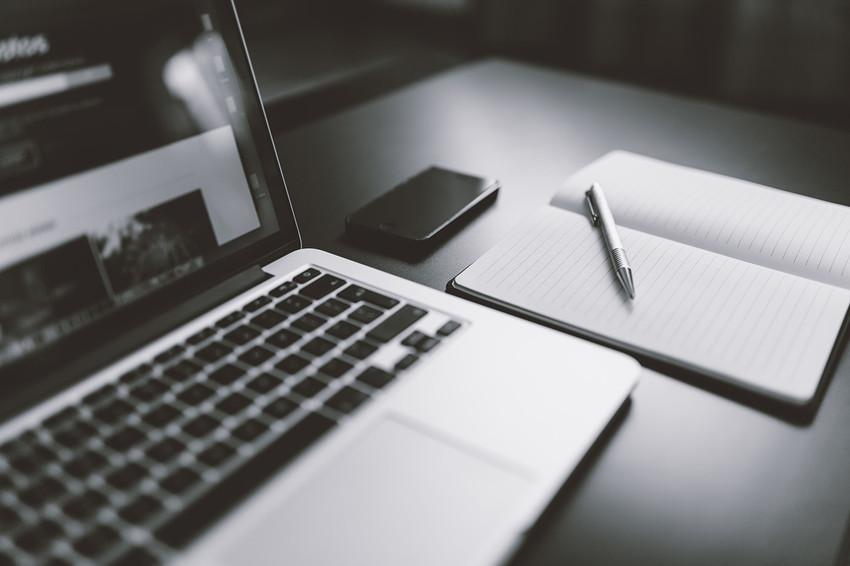 ОБ’ЄКТ ДОСЛІДЖЕННЯ
Об’єктом дослідження є офіційні веб-сайти судів чи їх веб-сторінки на веб-порталі «Судова влада України».
У рамках зазначеного проекту було досліджено веб-сайти/веб-сторінки таких судів:
25-ти місцевих господарських судів, 
25-ти місцевих (окружних) адміністративних судів,
40 місцевих загальних судів, а саме районних судів міст Києва, Харкова, Львова, Дніпра та Запоріжжя.
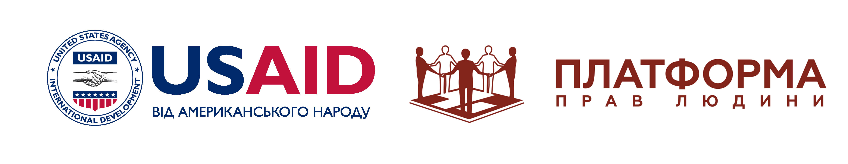 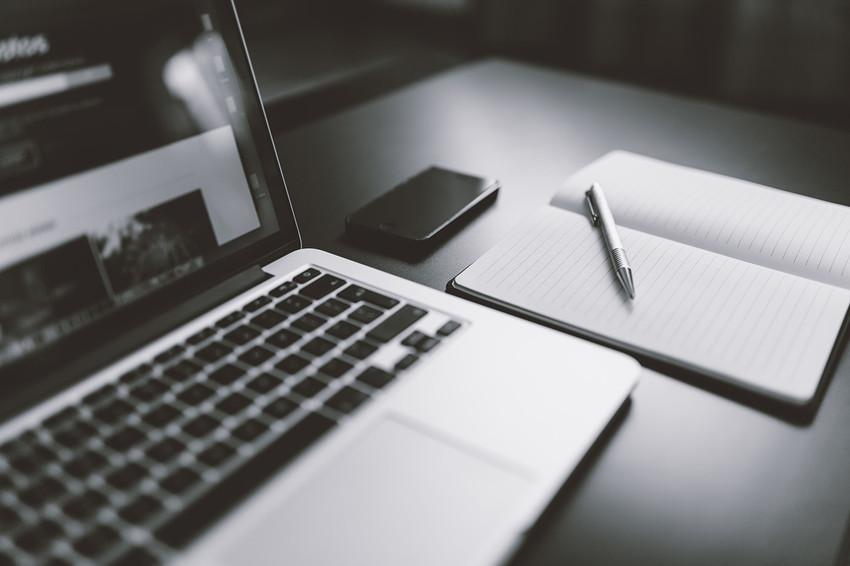 МЕТОДОЛОГІЯ
У 2016 році на замовлення та під керівництвом Секретаріату Уповноваженого Верховної Ради України з прав людини експертами неурядових організацій було розроблено єдину Методологію оцінки рівня забезпечення доступу до публічної інформації суб’єктами владних повноважень.
Моніторинг проведено з використанням зазначеної Методології (зокрема, відповідно до розділу ІІІ).
Визначені в Методології орієнтовні «Параметри для аналізу наповнення сайтів судів» актуалізовано станом на                                  1 листопада 2017 року.
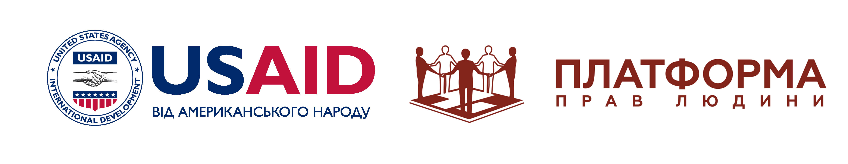 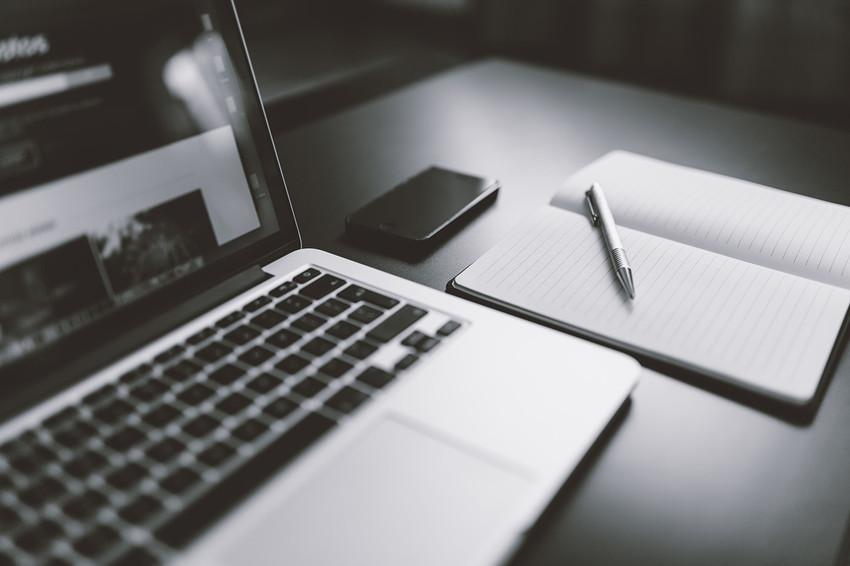 ЗАКОНОДАВСТВО
Закони України «Про доступ до публічної інформації», «Про інформацію», «Про судоустрій і статус суддів», “Про очищення влади”, “Про державну службу”; 
Концепція розвитку електронного врядування в Україні, схвалена розпорядженням Кабінету Міністрів України від 13.12.2010 р. № 2250-р;  
Рішення Ради суддів України № 68 від 06.10.2016 «Про супровід веб-сайту місцевого (апеляційного) суду»;
Положення про набори даних, які підлягають оприлюдненню у формі відкритих даних, затверджене постановою Кабінету Міністрів України від 21 жовтня 2015 року № 835;
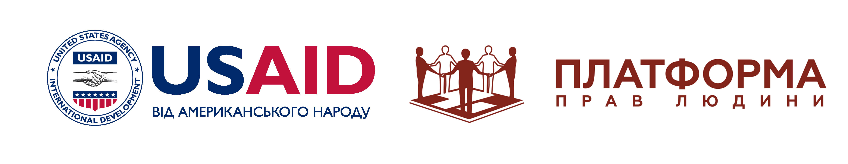 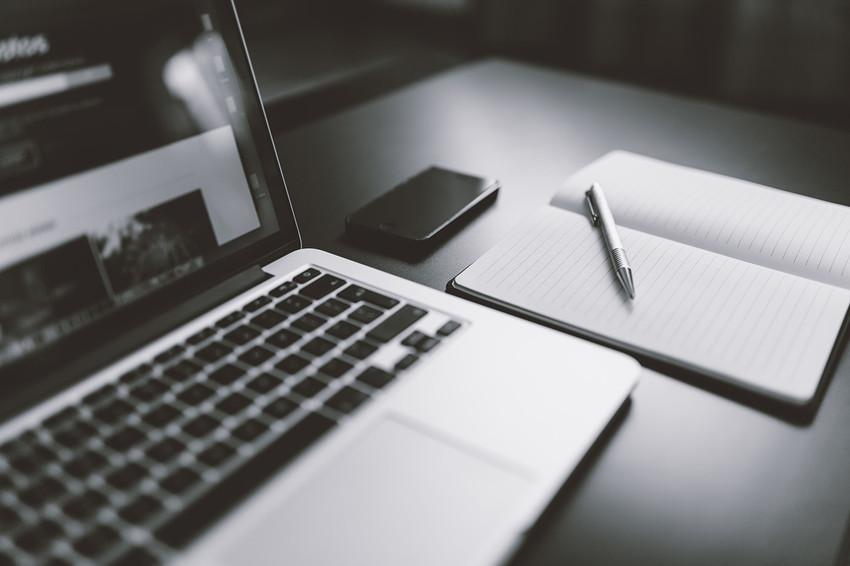 ЗАКОНОДАВСТВО
Регламент інформаційного наповнення офіційного веб-порталу «Судова влада України», затверджений наказом Державної судової адміністрації України від 17.03.2014 р. № 30;
Порядок оприлюднення в мережі Інтернет інформації про діяльність органів виконавчої влади, затвердженим постановою Кабінету Міністрів України від 04.01.2002 р. № 3
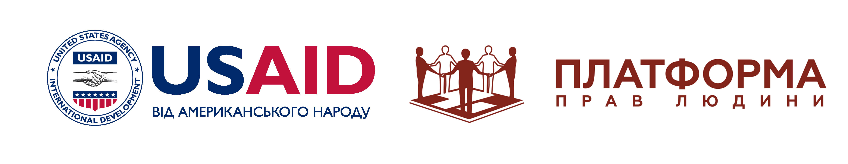 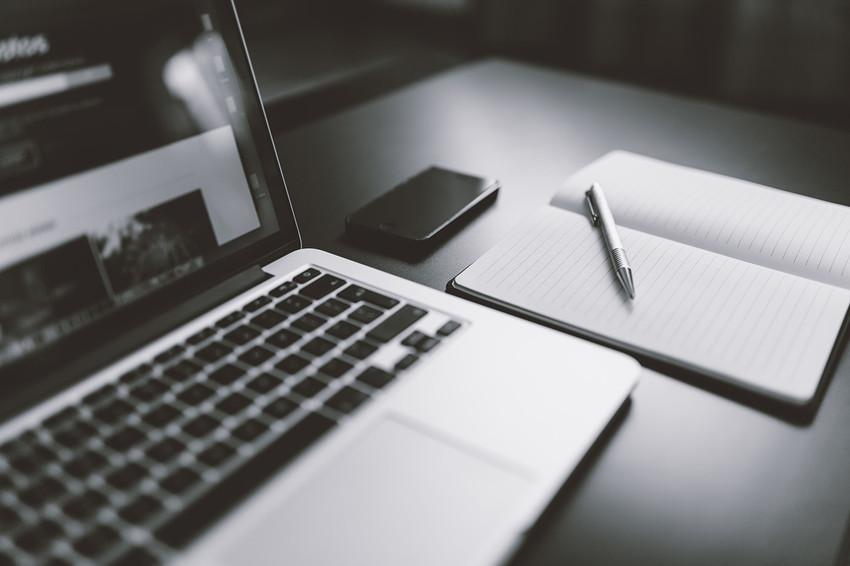 ПАРАМЕТРИ
Під час моніторингу досліджено такі основні групи відомостей:
Загальна інформація про суд;
Структура суду;
Суддівське самоврядування;
Відомості про інформаційні системи та електронні сервіси судів;
Відомості про заходи щодо протидії корупції та очищення влади;
Нормативно-правові засади діяльності суду;
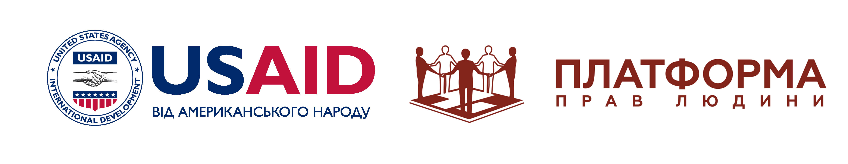 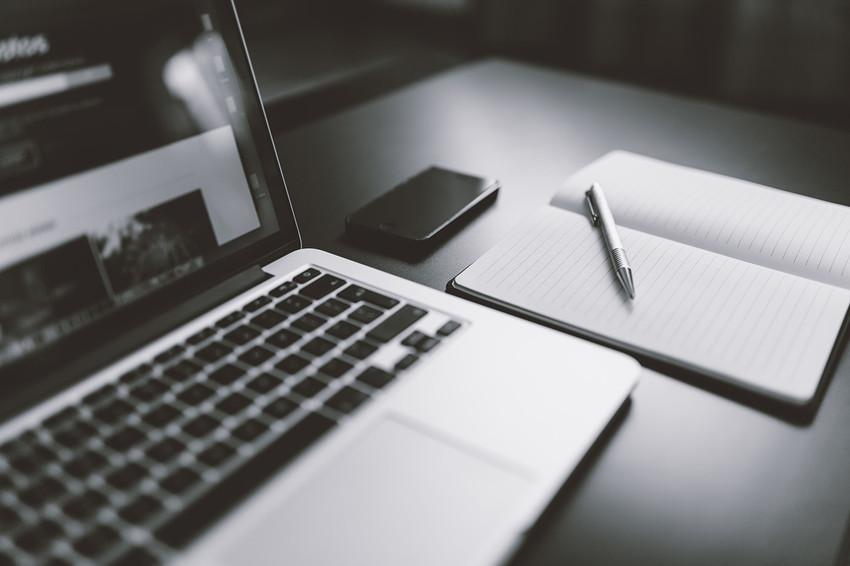 ПАРАМЕТРИ
Діяльність суду по забезпеченню прав, свобод і законних інтересів фізичних і юридичних осіб;
Відкриті дані;
Інформація про закупівлю товарів, робіт, послуг за бюджетні кошти;
Кадрове забезпечення;
Бюджет. Фінанси;
Безкоштовна правова допомога.

Крім того, під час дослідження перевірялися зручність користування сайтом (технічні параметри) та наявність/відсутність негативного контенту.
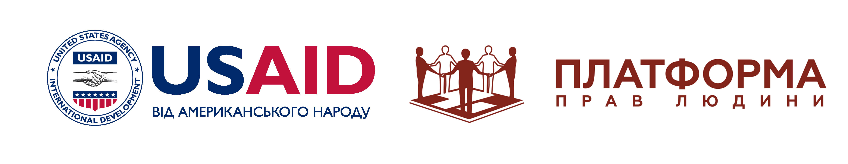 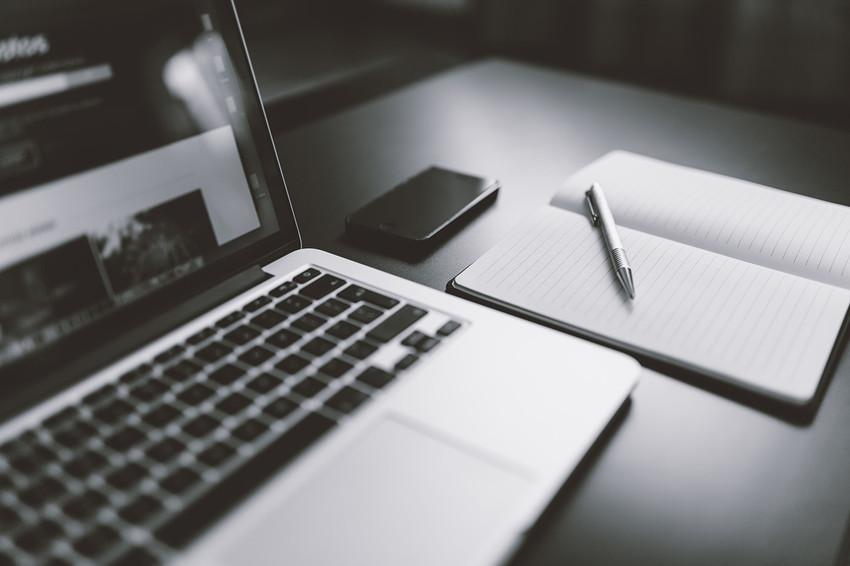 РЕЗУЛЬТАТИ МОНІТОРИНГУ
Рівень оприлюднення інформації на сайтах судів є переважно задовільним.
3 суди мають високий рівень інформаційної відкритості (більше 81 %);
25 судів - середній рівень інформаційної відкритості (від 61 % до 80 %);
59 судів - задовільний рівень інформаційної відкритості (від 41 % до 60 %);
3 суди мають низький рівень інформаційної відкритості (від 21 % до 41 %).
Слід зазначити, що жоден із досліджених судів не має незадовільного рівня інформаційної відкритості (від 0 % до 20 %).
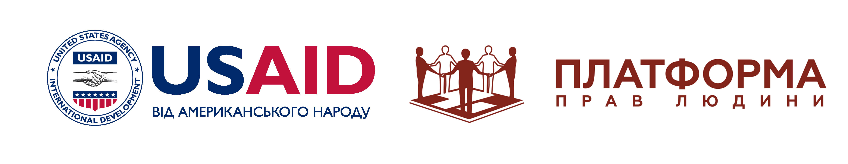 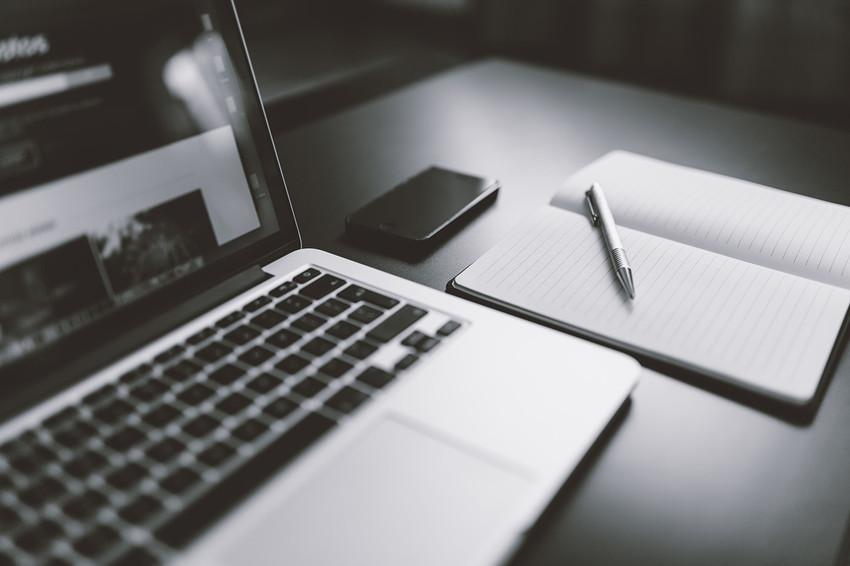 СЕРЕДНІЙ КОЕФІЦІЄНТ ІНФОРМАЦІЙНОЇ ВІДКРИТОСТІ     90 ВЕБ-РЕСУРСІВ СУДІВ ПЕРШОЇ ІНСТАНЦІЇ
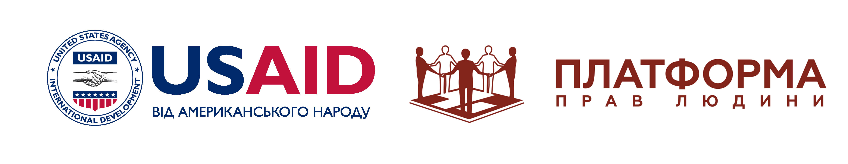 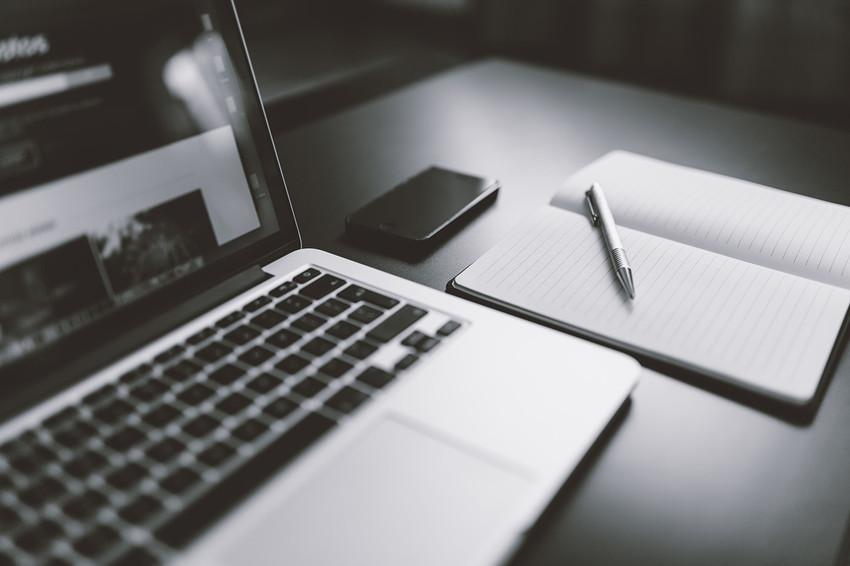 РЕЗУЛЬТАТИ МОНІТОРИНГУ
Переважно повною та доступною для користувачів офіційних веб-сайтів та веб-сторінок судів є наступна інформація:
Загальна інформація про суд, включаючи контактну;
Інформація про структуру суду;
Відомості про інформаційні системи та системи забезпечення гласності судового процесу;
Відомості щодо виконання закону «Про очищення влади»;
Нормативно-правові засади діяльності суду;
Реквізити для сплати судового збору, штрафів, депозитні рахунки;
Відомості щодо безкоштовної правової допомоги.
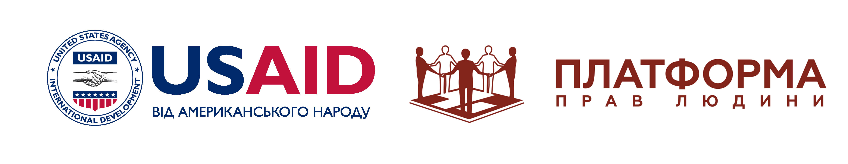 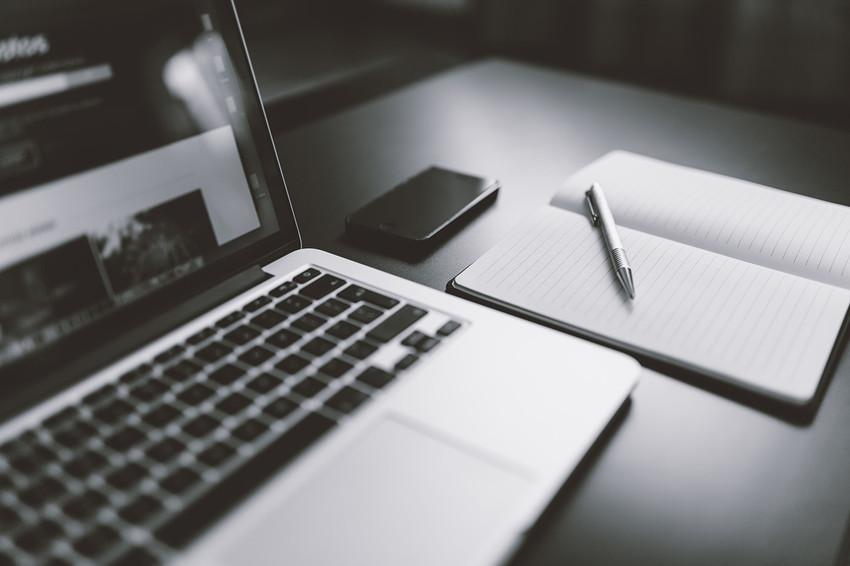 КОЕФІЦІЄНТ ІНФОРМАЦІЙНОЇ ВІДКРИТОСТІ ЗА ГРУПАМИ ПАРАМЕТРІВ
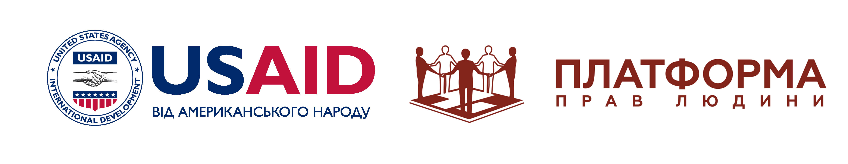 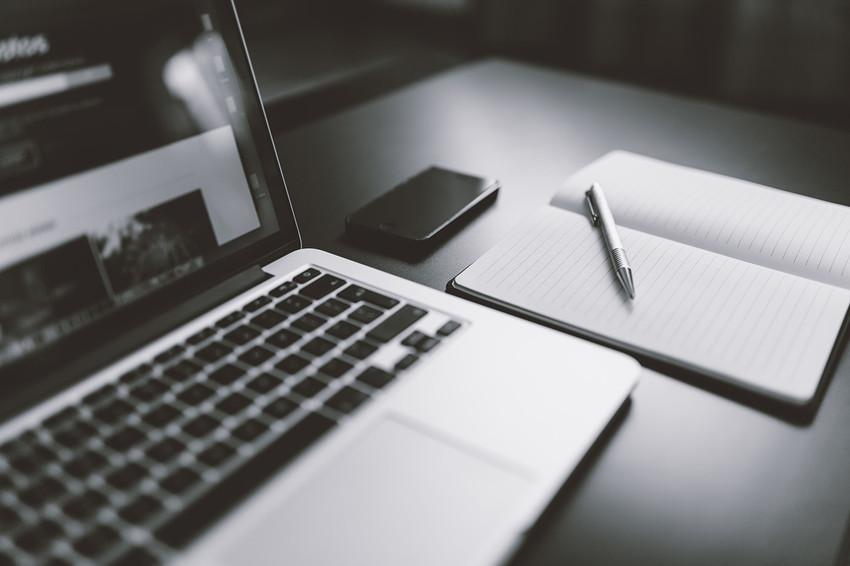 РЕЗУЛЬТАТИ ВЗАЄМОДІЇ
Під час взаємодії представники 35-ти судів активно приймали участь у комунікаціях з експертами.
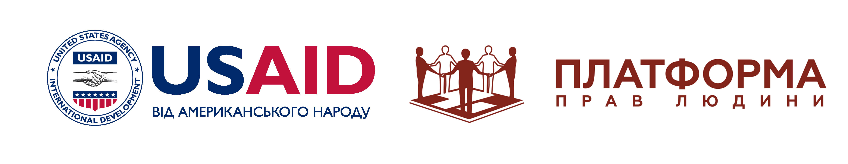 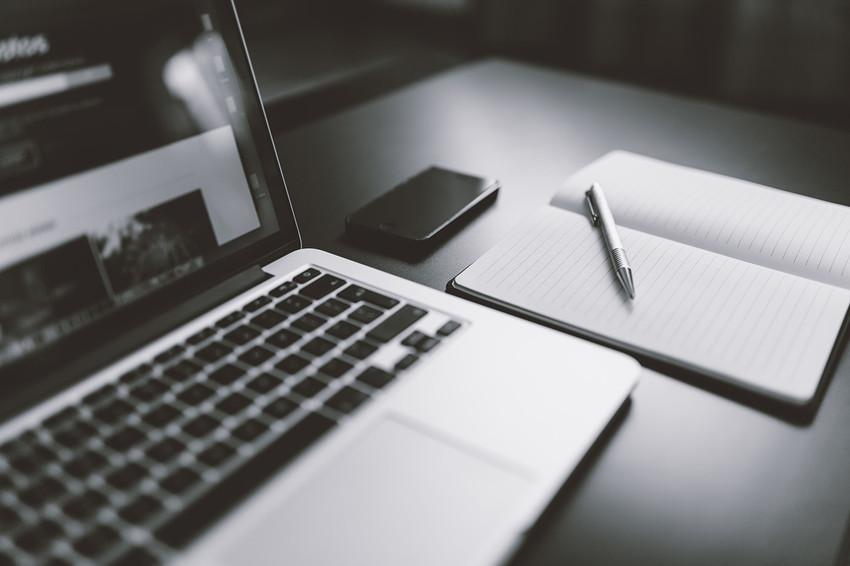 РЕЗУЛЬТАТИ ВЗАЄМОДІЇ
Загалом, середній коефіцієнт інформаційної відкритості зріс на 4,9% після періоду взаємодії.
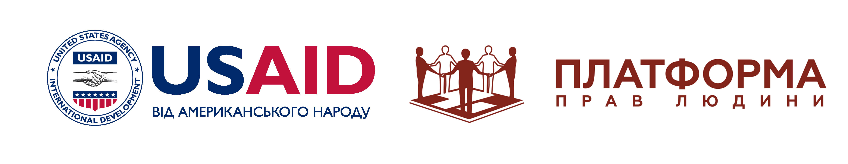 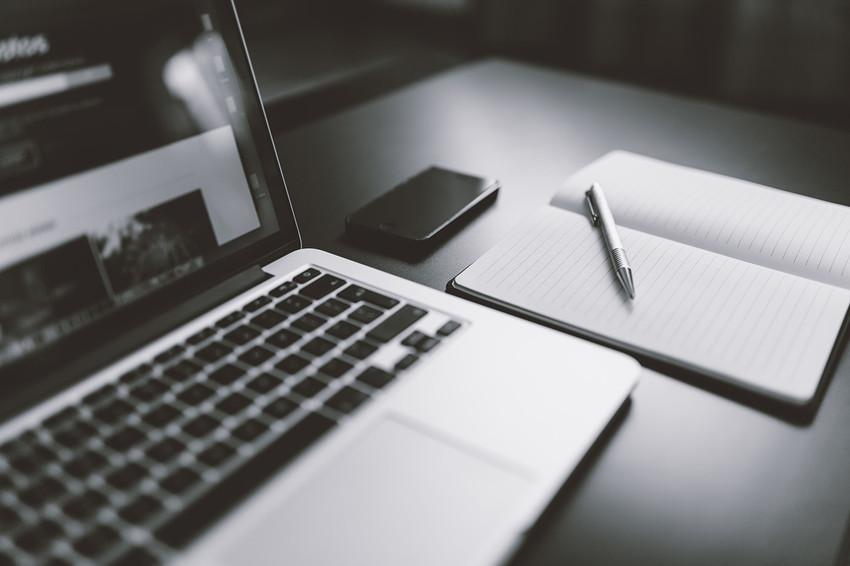 ПРИРІСТ КОЕФІЦІЄНТА ІНФОРМАЦІЙНОЇ ВІДКРИТОСТІ ПІД ЧАС ВЗАЄМОДІЇ
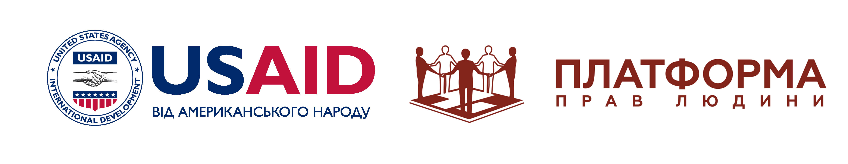 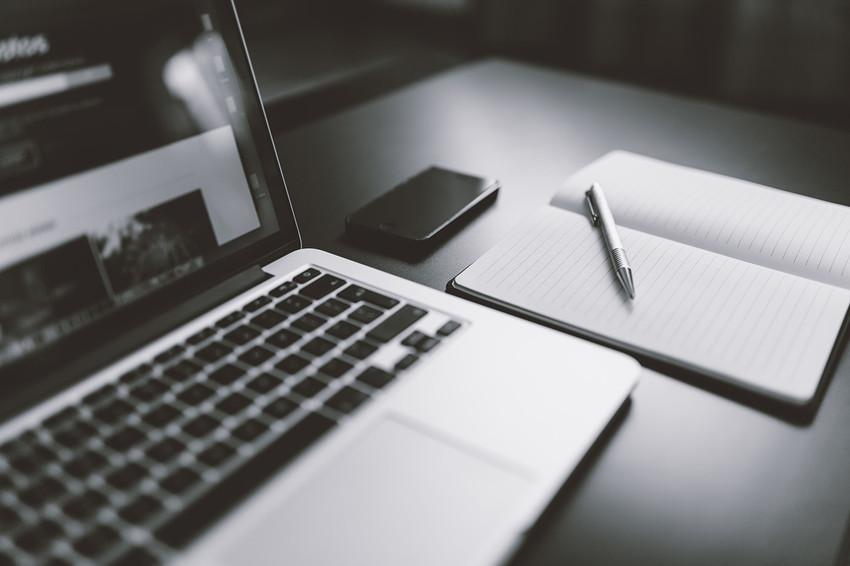 ЛІДЕРИ
Лідерами серед судів відповідної юрисдикції є:
Херсонський окружний адміністративний суд із коефіцієнтом інформаційної відкритості 84,14%, який посів перше місце як серед окружних адміністративних судів, так і в загальному рейтингу інформаційної відкритості.
Господарський суд Львівської області із показником відкритості 82,33%, який посів перше місце серед господарських судів та друге в загальному рейтингу інформаційної відкритості.
Комунарський районний суд міста Запоріжжя із показником інформаційної відкритості 79,79%, який виявився лідером серед місцевих загальних судів (районних судів міст Києва, Харкова, Львова, Дніпра та Запоріжжя), посівши четверте місце в загальному рейтингу.
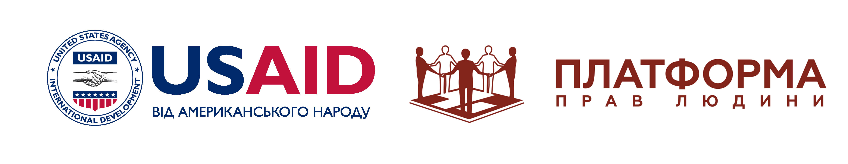 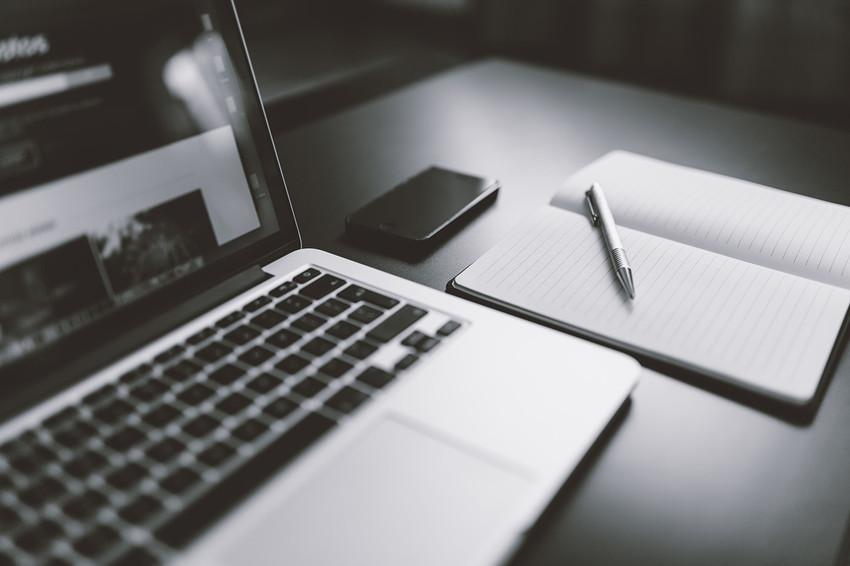 ЛІДЕРИ
Лідерами в загальному рейтингу інформаційної відкритості виявилися:
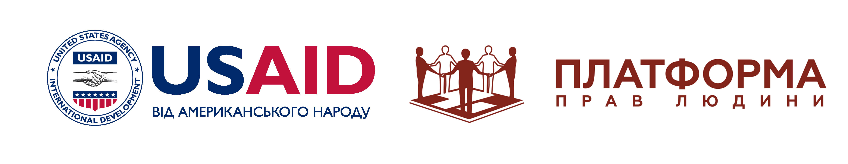 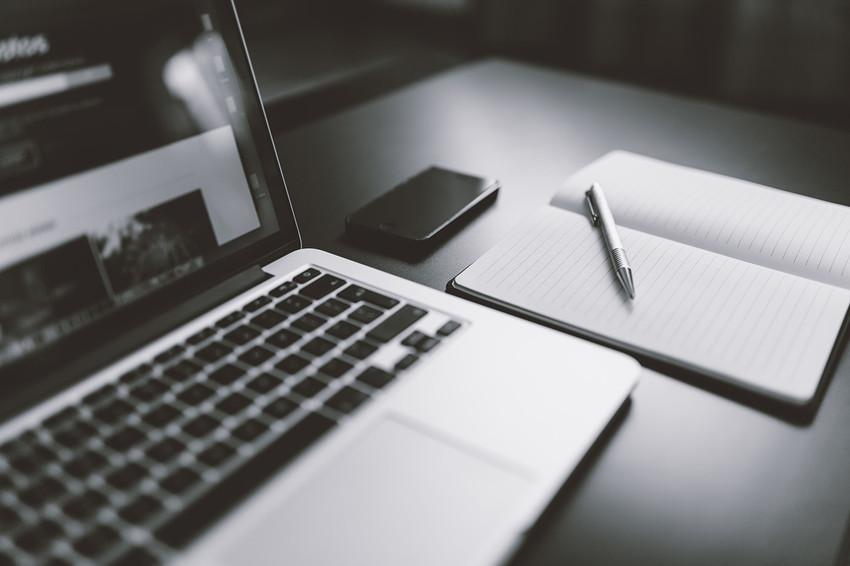 ЛІДЕРИ
Дякуємо за увагу!

Моніторинг проведено експертами громадської організації «Платформа прав людини» в межах проекту «Оцінка та підвищення рівня інформаційної відкритості офіційних веб-сайтів судів України».
«Проект реалізується за підтримки американського народу, наданої через Агентство США з міжнародного розвитку (USAID) в рамках Програми «Нове правосуддя»
«Погляди авторів, викладені у цьому виданні, не обов’язково відображають погляди Агентства США з міжнародного розвитку або уряду Сполучених Штатів Америки».
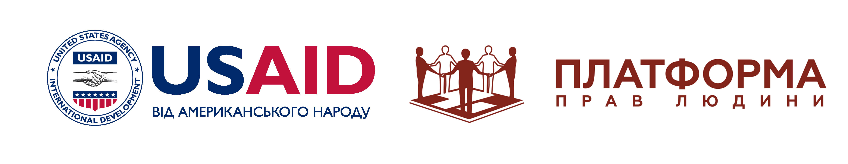